网络设备配置项目教程（微课版）           （第3版）
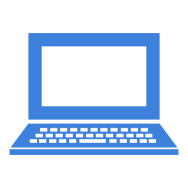 名校名师精品系列教材
——项目2
实现VLAN间的通信
CONTENTS
CONTENTS
01
项目导入
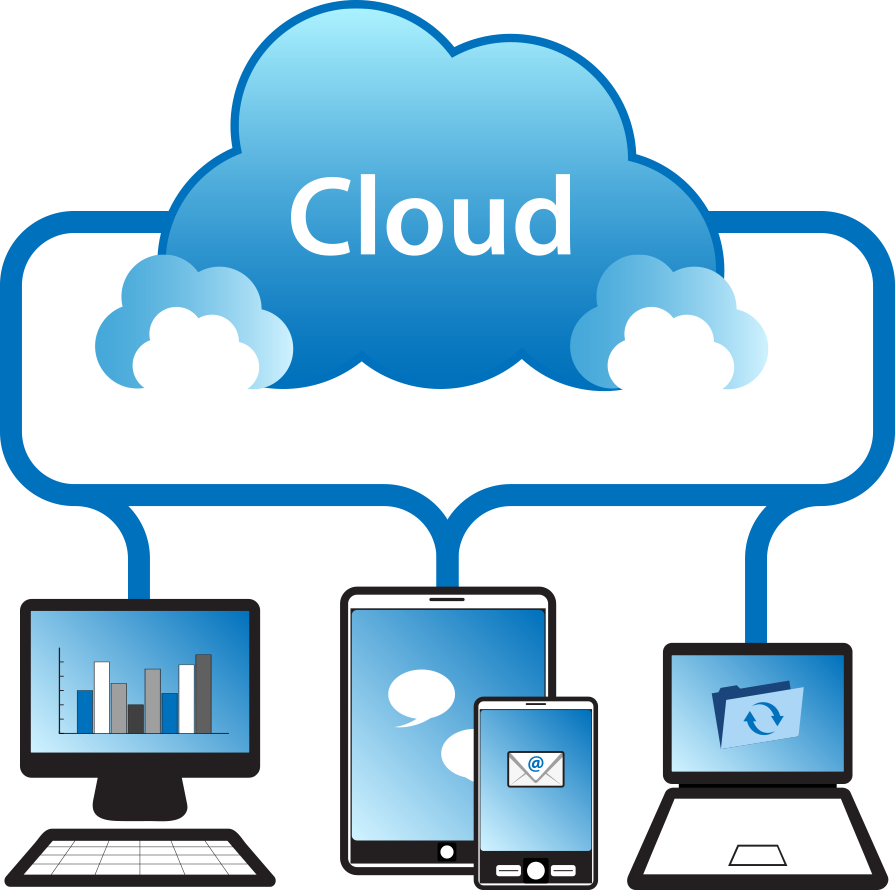 02
职业能力目标和要求
03
思政提示
04
相关知识
05
配置实例
06
项目小结
一、项目导入
为满足任务要求，可以使用LAN和VLAN两种技术实现。考虑本项目内网规模较大，直接用LAN组建容易形成广播风暴。通常广播包用来进行ARP寻址等用途，许多设备都极易产生广播包。交换机虽然解决了冲突域的问题(每个交换机端口是一个冲突域)，但是二层交换机能自动转发广播帧而无法划分广播域(广播是基于二层的，一层、二层设备无法划分广播域，只有三层设备如路由器才能划分广播域)。在直接用LAN组建的网络中，充斥着的众多广播包会消耗大量的带宽，从而降低网络效率，造成网络延迟，网络规模越大，延迟就越厉害，严重时甚至产生广播风暴，最终导致网络瘫痪。而使用VLAN技术能很好的解决广播风暴问题，同时还方便网络管理，灵活划分各广播域而不受物理位置的限制，并能提高网络安全性。
需要说明的是：配置VLAN后虽然解决了内部网络广播风暴的问题，但VLAN间的通信需要通过配置三层交换机来实现。
二、职业能力目标和要求
1.能够根据业务需求规划VLAN，并进行相应的设置
2.掌握三层交换机的工作原理
3.能够配置GVRP
4.能够根据业务需要配置三层交换机实现不同VLAN间的主机通信
三、思政提示
思政提示
“天下兴亡，匹夫有责”，了解交换机的工作原理以及VLAN的相关操作，使用华为的设备模拟器，激发学生的爱国情怀和学习动力。


        明确使用自己国家的软件在信息技术中的重要性，激发学生的科技报国的家国情怀和使命担当。
四、相关知识
SWA
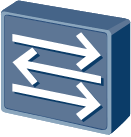 G0/0/3
G0/0/1
G0/0/2
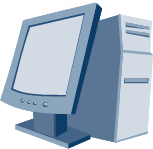 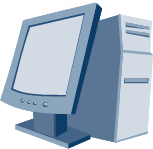 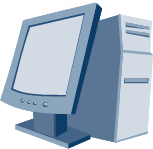 主机A
主机B
主机C
IP:    10.1.1.1/24
MAC:00-01-02-03-04-AA
IP:    10.1.1.2/24
MAC:00-01-02-03-04-BB
IP:    10.1.1.3/24
MAC:00-01-02-03-04-CC
交换机工作在数据链路层，转发数据帧。
[Speaker Notes: 随着企业网络的发展，越来越多的用户需要接入到网络，交换机提供的大量的接入端口能够很好地满足这种需求。同时，交换机也彻底解决了困扰早期以太网的冲突问题，极大地提升了以太网的性能，同时也提高了以太网的安全性。
交换机工作在数据链路层，对数据帧进行操作。在收到数据帧后，交换机会根据数据帧的头部信息对数据帧进行转发。]
四、相关知识
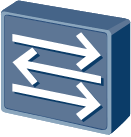 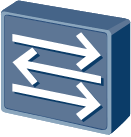 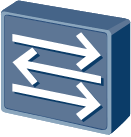 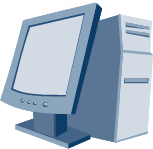 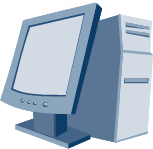 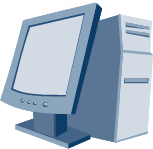 随着主机数量的增加，交换网络中的广播也会越来越多广播风暴!
[Speaker Notes: 早期的局域网LAN技术是基于总线型结构的，它存在以下主要问题：
若某时刻有多个节点同时试图发送消息，那么它们将产生冲突。
从任意节点发出的消息都会被发送到其他节点，形成广播。
所有主机共享一条传输通道，无法控制网络中的信息安全。
这种网络构成了一个冲突域，网络中计算机数量越多，冲突越严重，网络效率越低。同时，该网络也是一个广播域，当网络中发送信息的计算机数量越多时，广播流量将会耗费大量带宽。
因此，传统局域网不仅面临冲突域太大和广播域太大两大难题，而且无法保障传输信息的安全。
为了扩展传统LAN，以接入更多计算机，同时避免冲突的恶化，出现了网桥和二层交换机，它们能有效隔离冲突域。网桥和交换机采用交换方式将来自入端口的信息转发到出端口上，克服了共享网络中的冲突问题。但是，采用交换机进行组网时，广播域和信息安全问题依旧存在。
为限制广播域的范围，减少广播流量，需要在没有二层互访需求的主机之间进行隔离。路由器是基于三层IP地址信息来选择路由和转发数据的，其连接两个网段时可以有效抑制广播报文的转发，但成本较高。因此，人们设想在物理局域网上构建多个逻辑局域网，即VLAN。]
四、相关知识
VLAN概念：虚拟局域网通常简称为VLAN，是指在一个物理网络上划分出来的逻辑网络。一个虚拟局域网就是一个网段，通过在交换机上划分VLAN，可以将一个大的局域网划分成若干个网段，每个网段内所有主机间的通信和广播仅限于该VLAN，广播帧不会被转发到其他网段，即一个VLAN就是一个广播域。VLAN间是不能进行直接通信的，这就实现了对广播域的分割和隔离。VLAN的划分不受网络端口的实际物理位置的限制，可以覆盖多个网络设备。
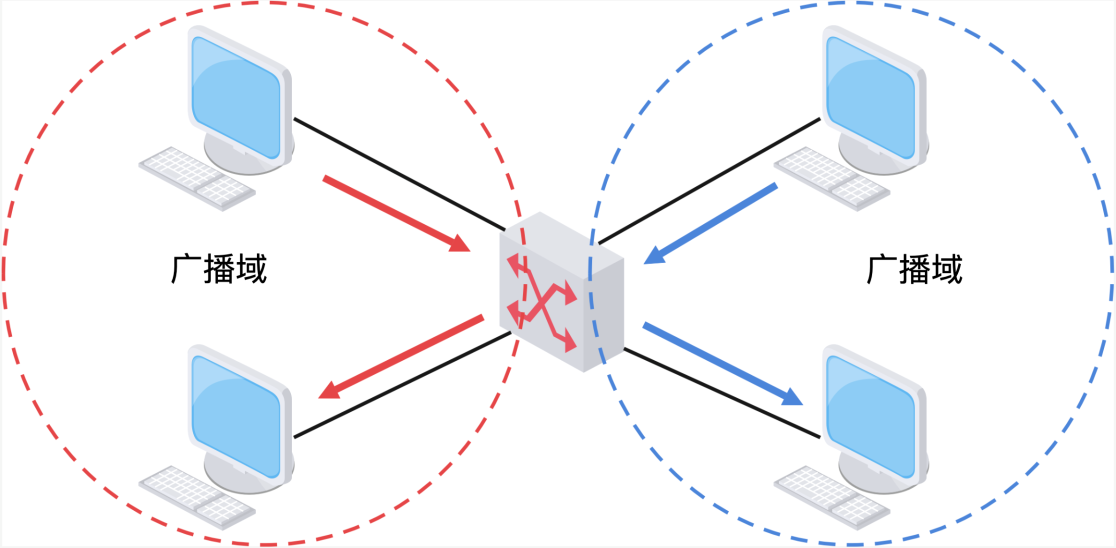 一个VLAN只有一个广播域
四、相关知识
VLAN的作用：
      （1）控制网络广播风暴，增加广播域的数量，减少广播域的大小。一个VLAN就是一个子网，每个子网均有自己的广播域，通过划分VLAN，可以减小广播域的范围，抑制广播风暴的产生，减小广播帧对网络带宽的占用，提高网络的传输速度和效率。
      （2）便于对网络进行管理和控制。VLAN是对端口的逻辑分组，不受任何物理连接的限制，同一VLAN中的用户，可以连接在不同的交换机上，并且可以位于不同的物理位置。
      （3）增加网络的安全性。由于默认情况下，VLAN间是相互隔离的，不能直接通信，对于保密性要求较高的部门，比如财务处，可将其划分在一个VLAN中，这样，其他VLAN中的用户将不能访问该VLAN中的主机，从而起到了隔离作用，并提高了VLAN中用户的安全性。
四、相关知识
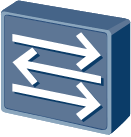 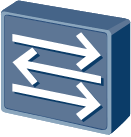 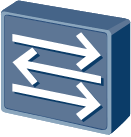 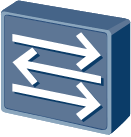 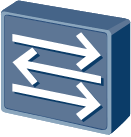 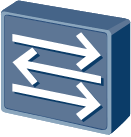 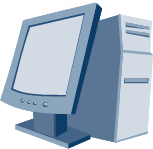 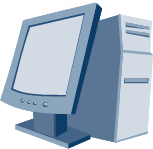 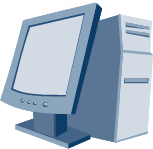 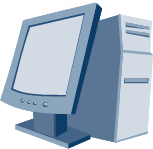 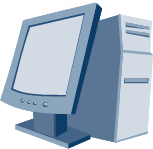 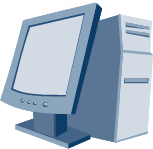 VLAN 2
VLAN 1
VLAN能够隔离广播域不同VLAN，属于不同的广播域。
VLAN组网可以在一定程度上突破地域限制。
[Speaker Notes: VLAN技术可以将一个物理局域网在逻辑上划分成多个广播域，也就是多个VLAN。VLAN技术部署在数据链路层，用于隔离二层流量。同一个VLAN内的主机共享同一个广播域，它们之间可以直接进行二层通信。而VLAN间的主机属于不同的广播域，不能直接实现二层互通。这样，广播报文就被限制在各个相应的VLAN内，同时也提高了网络安全性。
本例中，原本属于同一广播域的主机被划分到了两个VLAN中，即，VLAN1和VLAN2。VLAN内部的主机可以直接在二层互相通信，VLAN1和VLAN2之间的主机无法直接实现二层通信。]
四、相关知识
VLAN的类型：
    （1）按端口划分的VLAN
    根据交换机的端口编号来划分VLAN。通过为交换机的每个端口配置不同的PVID，来将不同端口划分到VLAN中。 
    （2）按MAC地址划分的VLAN
    根据主机网卡的MAC地址划分VLAN。此划分方法需要网络管理员提前配置网络中的主机MAC地址和VLAN ID的映射关系。如果交换机收到不带标签的数据帧，会查找之前配置的MAC地址和VLAN映射表，根据数据帧中携带的MAC地址来添加相应的VLAN标签。在使用此方法配置VLAN时，即使主机移动位置也不需要重新配置VLAN。从某种意义上说，这是一种基于用户的网络划分手段，因为MAC在工作站的网卡（NIC）上。
基于端口的VLAN划分方法在实际中最为常见。
四、相关知识
VLAN技术原理：
    （1）IEEE 802.1Q协议
      IEEE 802.1Q 协议，即Virtual Bridged Local Area Networks协议，属于互联网下IEEE 802.1的标准规范，主要规定了VLAN的实现协议，它允许多个网桥(Bridge)在信息不被外泄的情况下公开的共享同一个实体网上，主要用来解决如何将大型网络划分为多个小网络，从而广播和组播流量就不会占据更多带宽的问题。
    支持IEEE802.1Q的交换端口可被配置来传输标签帧或无标签帧。
四、相关知识
VLAN技术原理：
    （2）IEEE 802.1Q标签帧格式
6 bytes
6 bytes
2 bytes
46-1500 bytes
4 bytes
Data
FCS
SMAC
Type
DMAC
没有携带Tag的帧
4 bytes
6 bytes
6 bytes
2 bytes
46-1500 bytes
4 bytes
Data
FCS
SMAC
Tag
Type
DMAC
携带Tag的帧
TPID
TCI
2 bytes
2 bytes
通过Tag区分不同VLAN。
[Speaker Notes: VLAN标签长4个字节，直接添加在以太网帧头中，IEEE802.1Q文档对VLAN标签作出了说明。
TPID：Tag Protocol Identifier，2字节，固定取值，0x8100，是IEEE定义的新类型，表明这是一个携带802.1Q标签的帧。如果不支持802.1Q的设备收到这样的帧，会将其丢弃。
TCI：Tag Control Information，2字节。帧的控制信息，详细说明如下：
Priority：3比特，表示帧的优先级，取值范围为0～7，值越大优先级越高。当交换机阻塞时，优先发送优先级高的数据帧。
CFI：Canonical Format Indicator，1比特。CFI表示MAC地址是否是经典格式。CFI为0说明是经典格式，CFI为1表示为非经典格式。用于区分以太网帧、FDDI（Fiber Distributed Digital Interface）帧和令牌环网帧。在以太网中，CFI的值为0。
VLAN Identifier：VLAN ID，12比特，在X7系列交换机中，可配置的VLAN ID取值范围为0～4095，但是0和4095在协议中规定为保留的VLAN ID，不能给用户使用。
在现有的交换网络环境中，以太网的帧有两种格式：
没有加上VLAN标记的标准以太网帧（untagged frame）；有VLAN标记的以太网帧（tagged frame）。]
四、相关知识
（2）IEEE 802.1Q标签帧格式
     TPID：标记协议标识字段，值为0x8100，表明帧包含802.1Q标记。
     TCI：标签控制信息，包括帧优先级Priority、规格格式指示器CFI和VLAN号。
     PRI：优先级，取值范围为0~7，取值越大，优先级越高。当交换机组塞时，优先发送优先级高的帧。
     CFI：经典格式指示指示器，表示MAC地址是否为经典格式。CFI为0表示经典格式，CFI为1表示非经典格式。用于区分以太网帧、FDDI帧和令牌环网帧。以太网中CFI值为0。
    VLAN ID：VLAN标识符，取值为0~4095，但0和4095在协议中支付宝为保留的VLAN ID，不能给用户使用。
四、相关知识
以太网的链路类型与端口类型
VLAN链路分为两种类型：
Access链路（接入链路）
Trunk链路（干道链路）
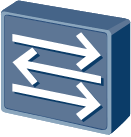 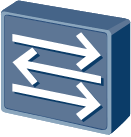 Trunk
Trunk
Trunk
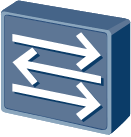 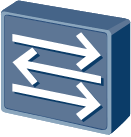 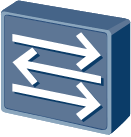 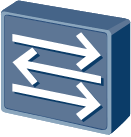 Access
Access
Access
Access
Access
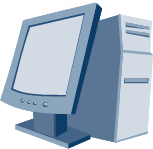 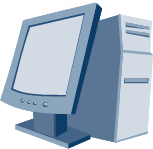 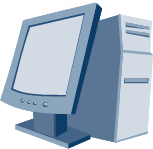 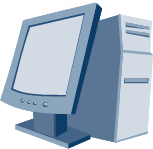 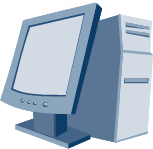 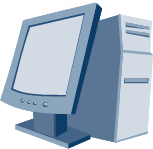 VLAN2
VLAN3
用户主机和交换机之间的链路为接入链路，交换机与交换机之间的链路为干道链路。
[Speaker Notes: VLAN链路分为两种类型：Access链路和Trunk链路。
接入链路（Access Link）：连接用户主机和交换机的链路称为接入链路。如本例所示，图中主机和交换机之间的链路都是接入链路。
干道链路（Trunk Link）：连接交换机和交换机的链路称为干道链路。如本例所示，图中交换机之间的链路都是干道链路。干道链路上通过的帧一般为带Tag的VLAN帧。]
四、相关知识
PVID
SWA
SWB
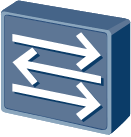 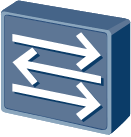 PVID1
PVID1
PVID2
PVID3
PVID2
PVID3
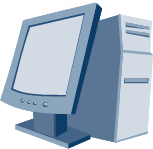 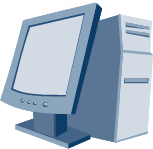 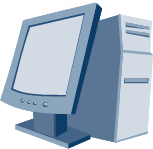 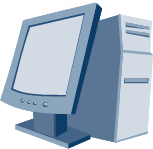 主机A
主机B
主机C
主机D
VLAN2
VLAN3
VLAN2
VLAN3
PVID即Port VLAN ID，代表端口的缺省VLAN，表示端口在缺省情况下所属的VLAN。
缺省情况下，交换机每个端口的PVID是1。
[Speaker Notes: PVID即Port VLAN ID，代表端口的缺省VLAN。交换机从对端设备收到的帧有可能是Untagged的数据帧，但所有以太网帧在交换机中都是以Tagged的形式来被处理和转发的，因此交换机必须给端口收到的Untagged数据帧添加上Tag。为了实现此目的，必须为交换机配置端口的缺省VLAN。当该端口收到Untagged数据帧时，交换机将给它加上该缺省VLAN的VLAN Tag。]
四、相关知识
端口类型– Access
SWA
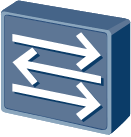 G0/0/3
PVID10
PVID10
G0/0/1
G0/0/2
Frame
10
PVID2
Untagged
Untagged
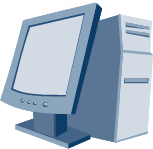 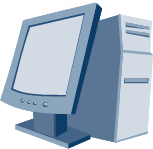 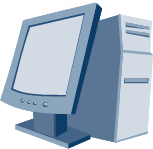 主机A
主机B
主机C
收帧规则：若收到untagged的，则加上自己的PVID；若收到tagged的，检查是否与自己的PVID相同，若相同则接收，否则丢弃。
发帧规则：检查是否与自己的PVID相同，若相同剥离tagged后发送；否则丢弃。
[Speaker Notes: Access端口是交换机上用来连接用户主机的端口，它只能连接接入链路，并且只能允许唯一的VLAN ID通过本端口。
Access端口收发数据帧的规则如下：
如果该端口收到对端设备发送的帧是untagged（不带VLAN标签），交换机将强制加上该端口的PVID。如果该端口收到对端设备发送的帧是tagged（带VLAN标签），交换机会检查该标签内的VLAN ID。当VLAN ID与该端口的PVID相同时，接收该报文。当VLAN ID与该端口的PVID不同时，丢弃该报文。
Access端口发送数据帧时，总是先剥离帧的Tag，然后再发送。Access端口发往对端设备的以太网帧永远是不带标签的帧。
在本示例中，交换机的G0/0/1，G0/0/2，G0/0/3端口分别连接三台主机，都配置为Access端口。主机A把数据帧（未加标签）发送到交换机的G0/0/1端口，再由交换机发往其他目的地。收到数据帧之后，交换机根据端口的PVID给数据帧打上VLAN标签10，然后决定从G0/0/3端口转发数据帧。G0/0/3端口的PVID也是10，与VLAN标签中的VLAN ID相同，交换机移除标签，把数据帧发送到主机C。连接主机B的端口的PVID是2，与VLAN10不属于同一个VLAN，因此此端口不会接收到VLAN10的数据帧。]
四、相关知识
端口类型–Trunk
SWA
SWB
Untagged
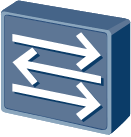 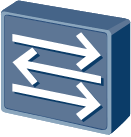 PVID1
PVID1
PVID20
PVID20
PVID1
PVID1
Frame
20
Untagged
Untagged
Untagged
Untagged
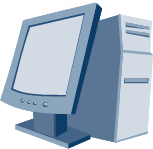 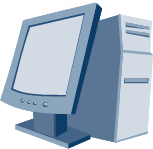 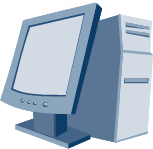 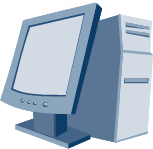 主机A
主机B
主机C
主机D
收帧规则：若收到untagged的，打上端口的PVID；若收到Tag的，不变。
发帧规则：若帧的VLAN ID不在Trunk的允许发送列表中，丢弃；否则，若与端口的PVID相同，剥离Tag发送；若与端口的PVID不同，直接发送，即带tag发送。
[Speaker Notes: Trunk端口是交换机上用来和其他交换机连接的端口，它只能连接干道链路。Trunk端口允许多个VLAN的帧（带Tag标记）通过。
Trunk端口收发数据帧的规则如下：
当接收到对端设备发送的不带Tag的数据帧时，会添加该端口的PVID，如果PVID在允许通过的VLAN ID列表中，则接收该报文，否则丢弃该报文。当接收到对端设备发送的带Tag的数据帧时，检查VLAN ID是否在允许通过的VLAN ID列表中。如果VLAN ID在接口允许通过的VLAN ID列表中，则接收该报文。否则丢弃该报文。
端口发送数据帧时，当VLAN ID与端口的PVID相同，且是该端口允许通过的VLAN ID时，去掉Tag，发送该报文。当VLAN ID与端口的PVID不同，且是该端口允许通过的VLAN ID时，保持原有Tag，发送该报文。
在本示例中，SWA和SWB连接主机的端口为Access端口，PVID如图所示。SWA和SWB互连的端口为Trunk端口，PVID都为1，此Trunk链路允许所有VLAN的流量通过。当SWA转发VLAN1的数据帧时会剥离VLAN标签，然后发送到Trunk链路上。而在转发VLAN20的数据帧时，不剥离VLAN标签直接转发到Trunk链路上。]
四、相关知识
总结
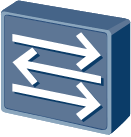 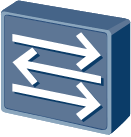 Trunk
Trunk
Trunk
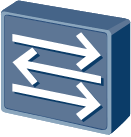 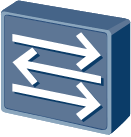 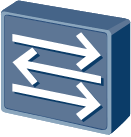 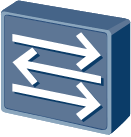 Access
Access
Access
Access
Access
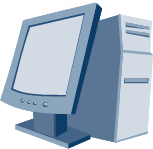 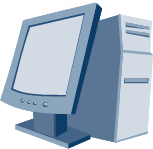 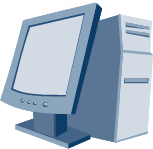 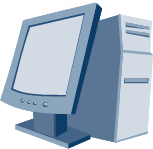 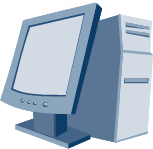 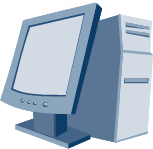 VLAN2
VLAN3
通常Access链路(即用于接主机的端口)使用Access类型；
Trunk链路(即用于接交换机的端口)使用Trunk类型。
[Speaker Notes: 配置Trunk时，应先使用port link-type trunk命令修改端口的类型为Trunk，然后再配置Trunk端口允许哪些VLAN的数据帧通过。执行port trunk allow-pass vlan { { vlan-id1 [ to vlan-id2 ] } | all }命令，可以配置端口允许的VLAN，all表示允许所有VLAN的数据帧通过。
执行port trunk pvid vlan vlan-id命令，可以修改Trunk端口的PVID。修改Trunk端口的PVID之后，需要注意：缺省VLAN不一定是端口允许通过的VLAN。只有使用命令port trunk allow-pass vlan { { vlan-id1 [ to vlan-id2 ] } | all }允许缺省VLAN数据通过，才能转发缺省VLAN的数据帧。交换机的所有端口默认允许VLAN1的数据通过。]
四、相关知识
端口类型-Hybrid
SWA
SWB
Frame
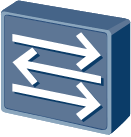 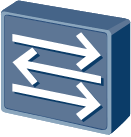 2
G0/0/1
G0/0/1
Frame
3
G0/0/3
G0/0/2
G0/0/2
可实现效果：
1)A或B均能与服务器通信；
2)A与B不能通信。
Untagged
Untagged
Untagged
Untagged
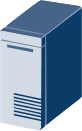 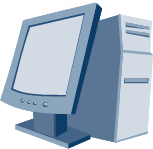 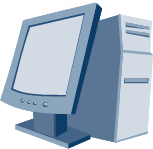 主机A
主机B
Hybrid端口既可以连接主机，又可以连接交换机。
Hybrid端口可以以Tagged 或Untagged方式加入VLAN ，即可由用户自定义收帧与发帧规则。
华为设备默认的端口类型是Hybrid。
服务器
[Speaker Notes: Access端口发往其他设备的报文，都是Untagged数据帧，而Trunk端口仅在一种特定情况下才能发出untagged数据帧，其它情况发出的都是Tagged数据帧。
Hybrid端口是交换机上既可以连接用户主机，又可以连接其他交换机的端口。Hybrid端口既可以连接接入链路又可以连接干道链路。Hybrid端口允许多个VLAN的帧通过，并可以在出端口方向将某些VLAN帧的Tag剥掉。华为设备默认的端口类型是Hybrid。
在本示例中，要求主机A和主机B都能访问服务器，但是它们之间不能互相访问。此时交换机连接主机和服务器的端口，以及交换机互连的端口都配置为Hybrid类型。交换机连接主机A的端口的PVID是2，连接主机B的端口的PVID是3，连接服务器的端口的PVID是100。]
四、相关知识
VLAN的配置：
  1.创建VLAN
     方法一：在系统视图下，命令用来创建单个VLAN并进入VLAN视图
     命令：[Huawei]vlan vlan-id
                [Huawei]vlan 10  //创建vlan 10 
   
     方法二：在系统视图下，使用vlan batch命令用来制定批量创建多个VLAN 
     命令：[Huawei]vlan batch vlan-id1 vlan-id2 … vlan-idn 
                [Huawei]vlan 10  20  //创建vlan 10和vlan 20
                [Huawei]vlan 10 to 12  //创建vlan 10、11、12
                [Huawei]vlan 10  15 to 17  20  //创建vlan、10、15、16、17、20
四、相关知识
VLAN的配置：
  2.划分VLAN端口
    （1）选择接口
      a.选择单个接口：在系统视图下，执行interface命令，即可选择接口（端口）进入接口配置模式 。
         命令：[Huawei]interface type mod_num/port_num
                    [Huawei-type mod num/port num]
                              [Huawei] interface  FastEthernet 0/0/5
      b.选择多个接口：若选择多个端口，对于S5700、S3700和CE6800交换机，支持使用port-group关键字，来指定端口范围，并对这些端口进行统一的配置 。
         命令：[Huawei]port-group startport-endport
                    [Huawei-port-group-startport-endport]group-member type mode startport to endport
                    [Huawei-port-group-startport-endport]
四、相关知识
（2）将接口加入VLAN
      port link-type { access | hybrid | trunk } ：命令用来配置接口的链路类型。可以配置接口的类型为Access、Trunk或Hybrid。
      port default vlan vlan-id ：命令用来配置接口的默认VLAN并同时加入这个VLAN，即设置PVID值。

（3）将接口设置为Trunk模式
    port link-type trunk:命令将端口设置成trunk模式
      port trunk allow-pass vlan：命令用来配置Trunk类型接口允许通过的VLAN。
      undo port trunk allow-pass vlan：命令用来删除Trunk类型接口加入的VLAN。
交换机的所有端口默认允许VLAN1的数据通过。
如果查看端口配置时没有发现端口类型信息，说明端口使用了默认的hybrid端口链路类型。
当修改端口类型时，必须先恢复端口的默认VLAN配置，使端口属于缺省的VLAN 1。
四、相关知识
（4）删除VLAN
      删除VLAN时，必须确认这个VLAN的任何端口都处于不活动状态。然后使用如下命令：
      命令：[Huawei]undo vlan vlan-id   
      其中，vlan-id是要删除的vlan的序号。
  例如：现已创建了VLAN 10并且将接口E0/0/1加入其中，下面我们要删除  的VLAN 10，则配置命令为：
      <Huawei>system-view
      [Huawei]undo vlan 10       //删除VLAN 10
      这样删除后，我们再执行[Huawei]display vlan命令就看不到VLAN 10的信息了。
四、相关知识
3.显示VLAN信息
    若要显示VLAN信息，可在系统视图下使用如下命令
    命令：[Huawei]display vlan
[Huawei]display vlan
The total number of vlans is : 4
---------------------------------------------------------
U:Up; D:Down; TG:Tagged; UT:Untagged; MP:Vlan-mapping; ST:Vlan-stacking; #: ProtocolTransparent-vlan; *:Management-vlan;
---------------------------------------------------------
VID  Type    Ports                                                          
---------------------------------------------------------
1    common  UT:GE0/0/1(U) ……
2    common  UT:GE0/0/7(U)                                                      
 3    common  UT:GE0/0/5(U) 
 10   common  
……
UT表明该端口发送数据帧时，会剥离VLAN标签，即此端口是一个Access端口或不带标签的Hybrid端口。
U或D分别表示链路当前是Up状态或Down状态。
四、相关知识
配置Access端口
SWA
SWB
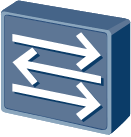 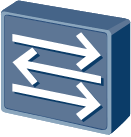 G0/0/1
G0/0/5
G0/0/7
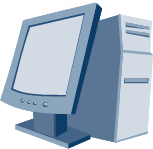 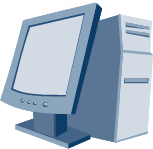 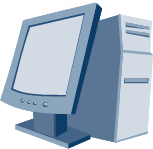 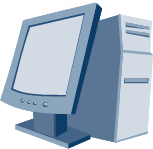 主机A
主机B
主机C
主机D
[SWA]interface GigabitEthernet 0/0/5
[SWA-GigabitEthernet0/0/5] port link-type access
[SWA-GigabitEthernet0/0/5] port default vlan 3
[SWA] interface GigabitEthernet 0/0/7
[SWA-GigabitEthernet0/0/7]port link-type access
[SWA]vlan 2
[SWA-vlan2]port GigabitEthernet 0/0/7
[Speaker Notes: 配置端口类型的命令是port link-type <type>，type可以配置为Access，Trunk或Hybrid。需要注意的是，如果查看端口配置时没有发现端口类型信息，说明端口使用了默认的hybrid端口链路类型。当修改端口类型时，必须先恢复端口的默认VLAN配置，使端口属于缺省的VLAN 1。]
四、相关知识
配置Trunk端口
SWA
SWB
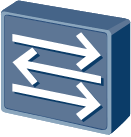 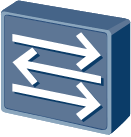 G0/0/1
G0/0/1
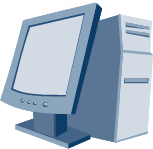 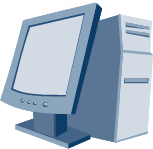 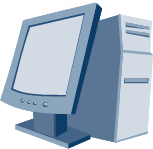 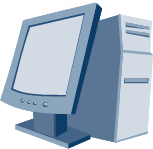 主机A
主机B
主机C
主机D
[SWA-GigabitEthernet0/0/1]port link-type trunk
[SWA-GigabitEthernet0/0/1]port trunk allow-pass vlan 2 3
交换机的所有端口默认允许VLAN1的数据通过。
[Speaker Notes: 配置Trunk时，应先使用port link-type trunk命令修改端口的类型为Trunk，然后再配置Trunk端口允许哪些VLAN的数据帧通过。执行port trunk allow-pass vlan { { vlan-id1 [ to vlan-id2 ] } | all }命令，可以配置端口允许的VLAN，all表示允许所有VLAN的数据帧通过。
执行port trunk pvid vlan vlan-id命令，可以修改Trunk端口的PVID。修改Trunk端口的PVID之后，需要注意：缺省VLAN不一定是端口允许通过的VLAN。只有使用命令port trunk allow-pass vlan { { vlan-id1 [ to vlan-id2 ] } | all }允许缺省VLAN数据通过，才能转发缺省VLAN的数据帧。交换机的所有端口默认允许VLAN1的数据通过。
在本示例中，将SWA的G0/0/1端口配置为Trunk端口，该端口PVID默认为1。配置port trunk allow-pass vlan 2 3命令之后，该Trunk允许VLAN 2和VLAN 3的数据流量通过。]
四、相关知识
配置Hybrid端口
SWA
SWB
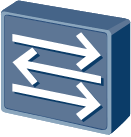 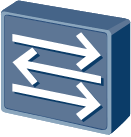 G0/0/1
G0/0/1
G0/0/3
G0/0/2
G0/0/2
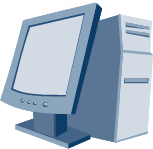 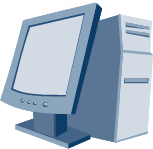 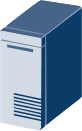 主机A
主机B
允许VLAN2、3及100的帧通过，相当于Trunk
服务器
[SWA-GigabitEthernet0/0/1]port link-type hybrid
[SWA-GigabitEthernet0/0/1]port hybrid tagged vlan 2 3 100
[SWA-GigabitEthernet0/0/2]port hybrid pvid vlan 2
[SWA-GigabitEthernet0/0/2]port hybrid untagged vlan 2 100
允许带有VLAN2与100标记的帧通过。Access类型仅能允许一个VLAN的数据通过!
来自主机A的帧会被打上VLAN2的标记
[Speaker Notes: port link-type hybrid命令的作用是将端口的类型配置为Hybrid。默认情况下，X7系列交换机的端口类型是Hybrid。因此，只有在把Access口或Trunk口配置成Hybrid时，才需要执行此命令。
port hybrid tagged vlan{ { vlan-id1 [ to vlan-id2 ] } | all }命令用来配置允许哪些VLAN的数据帧以Tagged方式通过该端口。
port hybrid untagged vlan { { vlan-id1 [ to vlan-id2 ] } | all }命令用来配置允许哪些VLAN的数据帧以Untagged方式通过该端口。
在本示例中，要求主机A和主机B都能访问服务器，但是它们之间不能互相访问。此时通过命令port link-type hybrid配置交换机连接主机和服务器的端口，以及交换机互连的端口都为Hybrid类型。通过命令port hybrid pvid vlan 2配置交换机连接主机A的端口的PVID是2。类似地，连接主机B的端口的PVID是3，连接服务器的端口的PVID是100。
通过在G0/0/1端口下使用命令port hybrid tagged vlan 2 3 100，配置VLAN2,VLAN3和VLAN100的数据帧在通过该端口时都携带标签。在G0/0/2端口下使用命令port hybrid untagged vlan 2 100，配置VLAN2和VLAN100的数据帧在通过该端口时都不携带标签。在G0/0/3端口下使用命令port hybrid untagged vlan 3 100，配置VLAN3和VLAN100的数据帧在通过该端口时都不携带标签。]
四、相关知识
配置Hybrid端口
SWA
SWB
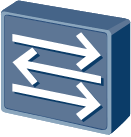 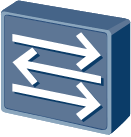 G0/0/1
G0/0/1
G0/0/3
G0/0/2
G0/0/2
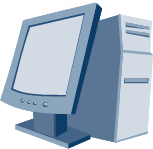 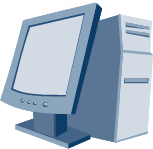 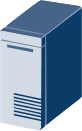 主机A
主机B
服务器
[SWB-GigabitEthernet0/0/1]port link-type hybrid
[SWB-GigabitEthernet0/0/1]port hybrid tagged vlan 2 3 100
[SWB-GigabitEthernet0/0/2]port hybrid pvid vlan 100
[SWB-GigabitEthernet0/0/2]port hybrid untagged vlan 2 3 100
[Speaker Notes: 在SWB上继续进行配置，在G0/0/1端口下使用命令port link-type hybrid配置端口类型为Hybrid。
在G0/0/1端口下使用命令port hybrid tagged vlan 2 3 100，配置VLAN2，VLAN3和VLAN100的数据帧在通过该端口时都携带标签。
在G0/0/2端口下使用命令port hybrid untagged vlan 2 3 100，配置VLAN2，VLAN3和VLAN100的数据帧在通过该端口时都不携带标签。]
四、相关知识
VLAN的局限性
SWA
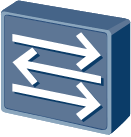 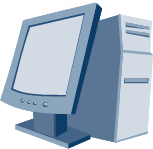 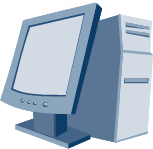 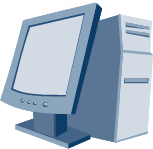 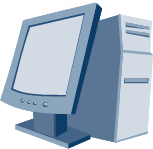 VLAN 100
VLAN 200
VLAN在分割广播域的同时也限制了不同VLAN间的主机进行二层通信。
四、相关知识
VLAN路由-每个VLAN一个物理连接
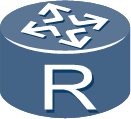 RTA
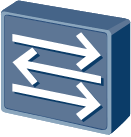 SWA
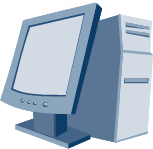 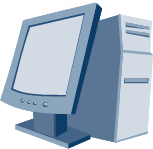 主机A
主机B
VLAN 2
VLAN 3
在二层交换机上配置VLAN，每一个VLAN使用一条独占的物理链路连接到路由器的一个接口上。
[Speaker Notes: 因为不同VLAN之间的主机是无法实现二层通信的，所以必须通过三层路由才能将报文从一个VLAN转发到另外一个VLAN。
解决VLAN间通信问题的第一种方法是：在路由器上为每个VLAN分配一个单独的接口，并使用一条物理链路连接到二层交换机上。当VLAN间的主机需要通信时，数据会经由路由器进行三层路由，并被转发到目的VLAN内的主机，这样就可以实现VLAN之间的相互通信。
然而，随着每个交换机上VLAN数量的增加，这样做必然需要大量的路由器接口，而路由器的接口数量是极其有限的。并且，某些VLAN之间的主机可能不需要频繁进行通信，如果这样配置的话，会导致路由器的接口利用率很低。因此，实际应用中一般不会采用这种方案来解决VLAN间的通信问题。]
四、相关知识
VLAN路由-单臂路由
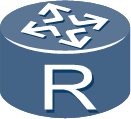 RTA
RTA
[RTA]interface g0/0/1.1
[RTA-G0/0/1.1]ip address 192.168.2.254 24
[RTA-G0/0/1.1]dot1q termination vid 2
[RTA-G0/0/1.1]arp broadcast enable
G0/0/1.1
G0/0/1.2
192.168.2.254
192.168.3.254
Trunk
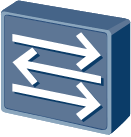 SWA
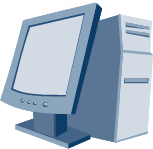 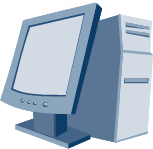 主机A
主机B
GW:192.168.2.254
GW:192.168.3.254
VLAN 2
VLAN 3
将交换机和路由器之间的链路配置为Trunk链路，并且在路由器上创建子接口以支持VLAN路由。
[Speaker Notes: 解决VLAN间通信问题的第二种方法是：
在交换机和路由器之间仅使用一条物理链路连接。在交换机上，把连接到路由器的端口配置成Trunk类型的端口，并允许相关VLAN的帧通过。在路由器上需要创建子接口，逻辑上把连接路由器的物理链路分成了多条。一个子接口代表了一条归属于某个VLAN的逻辑链路。配置子接口时，需要注意以下几点：
必须为每个子接口分配一个IP地址。该IP地址与子接口所属VLAN位于同一网段。
需要在子接口上配置802.1Q封装，来剥掉和添加VLAN Tag，从而实现VLAN间互通。
在子接口上执行命令arp broadcast enable使能子接口的ARP广播功能。
本例中，主机A发送数据给主机B时，RTA会通过G0/0/1.1子接口收到此数据，然后查找路由表，将数据从G0/0/1.2子接口发送给主机B，这样就实现了VLAN2和VLAN3之间的主机通信。]
四、相关知识
VLAN路由-单臂路由
主机A
VLAN 2
SWA
RTA
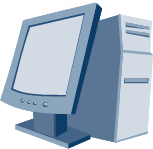 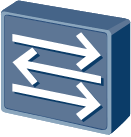 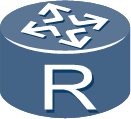 G0/0/2
G0/0/1
G0/0/1
192.168.2.1/24
G0/0/3
主机B
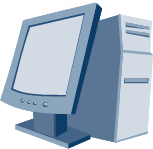 VLAN 3
192.168.3.1/24
[SWA]vlan batch 2 3
[SWA-GigabitEthernet0/0/1]port link-type trunk
[SWA-GigabitEthernet0/0/1]port trunk allow-pass vlan 2 3
[SWA-GigabitEthernet0/0/2]port link-type access
[SWA-GigabitEthernet0/0/2]port default vlan 2 
[SWA-GigabitEthernet0/0/3]port link-type access
[SWA-GigabitEthernet0/0/3]port default vlan 3
[Speaker Notes: 执行port link-type trunk命令，配置SWA的G0/0/1端口为Trunk类型的端口。
执行port trunk allow-pass vlan 2 3命令，配置SWA的G0/0/1端口允许VLAN 2和VLAN 3的数据通过。]
四、相关知识
VLAN路由-单臂路由
主机A
VLAN 2
SWA
RTA
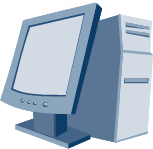 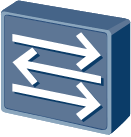 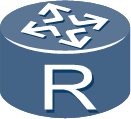 G0/0/2
G0/0/1
G0/0/1
192.168.2.1/24
G0/0/3
主机B
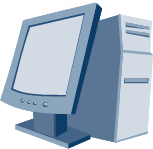 VLAN 3
192.168.3.1/24
[RTA]interface GigabitEthernet0/0/1.1
[RTA-GigabitEthernet0/0/1.1]dot1q termination vid 2
[RTA-GigabitEthernet0/0/1.1]ip address 192.168.2.254 24 
[RTA-GigabitEthernet0/0/1.1]arp broadcast enable
[RTA]interface GigabitEthernet0/0/1.2
[RTA-GigabitEthernet0/0/1.2]dot1q termination vid 3
[RTA-GigabitEthernet0/0/1.2]ip address 192.168.3.254 24 
[RTA-GigabitEthernet0/0/1.2]arp broadcast enable
[Speaker Notes: interface interface-type interface-number.sub-interface number命令用来创建子接口。sub-interface number代表物理接口内的逻辑接口通道。
dot1q termination vid命令用来配置子接口dot1q封装的单层VLAN ID。缺省情况，子接口没有配置dot1q封装的单层VLAN ID。本命令执行成功后，终结子接口对报文的处理如下：接收报文时，剥掉报文中携带的Tag后进行三层转发。转发出去的报文是否带Tag由出接口决定。发送报文时，将相应的VLAN信息添加到报文中再发送。
arp broadcast enable命令用来使能终结子接口的ARP广播功能。缺省情况下，终结子接口没有使能ARP广播功能。终结子接口不能转发广播报文，在收到广播报文后它们直接把该报文丢弃。为了允许终结子接口能转发广播报文，可以通过在子接口上执行此命令。]
四、相关知识
认识三层交换机：
       三层交换是相对于传统的交换概念而提出的。传统的交换技术是在OSI网络参考模型中的第二层（即数据链路层）进行操作的，而三层交换技术是在网络模型中的第三层实现了数据包的高速转发。简单地说，三层交换技术就是二层交换技术＋三层转发技术，三层交换机就是“二层交换机＋基于硬件的路由器”， 但它是二者的有机结合，并不是简单地把路由器设备的硬件和软件简单地叠加在局域网交换机上。
2
四、相关知识
三层交换机的工作原理：
      两台处于不同子网的主机通信，必须要通过路由器进行路由。主机A向主机B发送的第1个数据包必须要经过三层交换机中的路由处理器进行路由才能到达主机B，但是当以后的数据包再发向主机B时，就不必再经过路由处理器处理了，因为三层交换机有“记忆”路由的功能。
       三层交换机的路由记忆功能是由路由缓存来实现的。当一个数据包发往三层交换机时，三层交换机首先在它的缓存列表里进行检查，看看路由缓存里有没有记录，如果有记录就直接调取缓存的记录进行路由，而不再经过路由处理器进行处理，这样的数据包的路由速度就大大提高了。
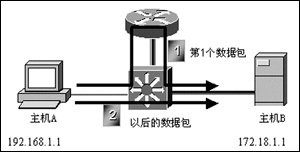 三层交换机的工作原理
四、相关知识
三层交换机的路由：
       网络接口是路由设备为一个IP子网提供的网关接口，三层交换机的网络接口为3种三层接口之一。所有的三层网络接口必须配置IP地址才能进行路径选择。
三层交换机的3种网络接口
四、相关知识
三层交换机与二层交换机的区别
（1）主要功能不同
       二层交换机和三层交换机都可以交换转发数据帧，但三层交换机除了具有二层交换机的转发功能外，还有IP数据包路由功能。
（2）使用的场所不同
       二层交换机是工作在OSI参考模型第二层（数据链路层）的设备，而三层交换机是工作在OSI参考模型第三层（网络层）的设备。
（3）处理数据的方式不同
       二层交换机使用二层交换转发数据帧，而三层交换的路由模块使用三层交换IP数据包。
四、相关知识
三层交换机与路由器的区别

（1）结构不同
       在结构上，三层交换机更接近于二层交换机，只是针对三层路由进行了专门设计。之所以称为“三层交换机”而不称为“交换路由器”， 原因就在于此。
（2）性能不同
       在交换性能上，路由器比三层交换机的交换性能要弱很多。
四、相关知识
三层交换机的VLAN概述：

      在三层交换机中，VLAN的原理与二层交换机中是相同的。但有一点要注意的是，如果一个端口所连接的主机想要和它不在同一个VLAN的主机通信时，则必须通过一个三层设备（路由器或者三层交换机）。三层交换机可以通过SVI接口（Switch Virtual Interfaces交换机虚拟接口）或者三层物理接口来进行VLAN间的IP路由。
四、相关知识
三层交换机通过SVI接口实现VLAN间的路由 

三层交换机通过SVI接口实现VLAN间的路由的步骤如下：
（1）创建VLAN
      <Huawei>system-view
      [Huawei] vlan  [vlan id]        //vlan id取值范围为1-4094
（2）选择端口，并将端口划分到VLAN里
      [Huawei]interface type mod_num/port_num  //选择一个端口
      [Huawei]port-group startport-endport
      [Huawei-port-group-startport-endport]group-member type mode startport to endport     //选择一组端口
      [Huawei]port link-type access
      [Huawei]port default vlan  [vlan id]
（3）进入VLAN虚接口，并为其配置IP地址
      [Huawei]interface vlanif vlan-id
      [Huawei]ip address address netmask
（4）验证
      [Huawei]display ip interface brief       //查看接口状态
五、配置实例
VLAN路由-三层交换
SWA
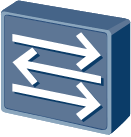 VLANIF 2: 192.168.2.254/24
VLANIF 3: 192.168.3.254/24
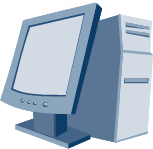 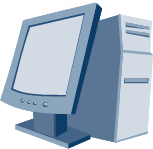 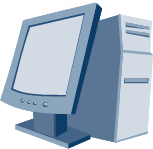 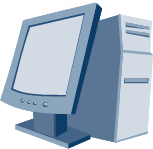 主机A
主机B
主机C
主机D
GW:192.168.2.254
GW:192.168.2.254
GW:192.168.3.254
GW:192.168.3.254
VLAN 2
VLAN 3
为每个VLAN创建一个VLANIF接口作为网关。
[Speaker Notes: 解决VLAN间通信问题的第三种方法是：
在三层交换机上配置VLANIF接口来实现VLAN间路由。如果网络上有多个VLAN，则需要给每个VLAN配置一个VLANIF接口，并给每个VLANIF接口配置一个IP地址。用户设置的缺省网关就是三层交换机中VLANIF接口的IP地址。]
五、配置实例
配置三层交换
SWA
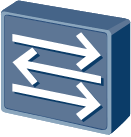 G0/0/1
G0/0/2
VLAN 2
VLAN 3
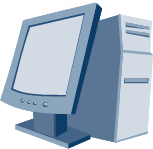 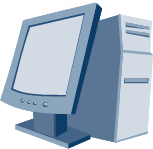 主机A
主机B
192.168.2.2/24
192.168.3.2/24
[SWA]vlan batch 2 3
[SWA-GigabitEthernet0/0/1]port link-type access
[SWA-GigabitEthernet0/0/1]port default vlan 2 
[SWA-GigabitEthernet0/0/2]port link-type access
[SWA-GigabitEthernet0/0/2]port default vlan 3
五、配置实例
配置三层交换
SWA
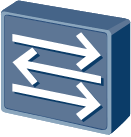 G0/0/1
G0/0/2
VLAN 2
VLAN 3
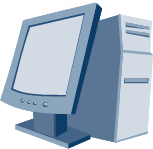 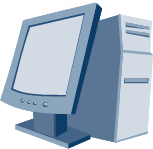 主机A
主机B
192.168.2.2/24
192.168.3.2/24
[SWA]interface vlanif 2
[SWA-Vlanif2]ip address 192.168.2.254 24 
[SWA-Vlanif2]quit
[SWA]interface vlanif 3 
[SWA-Vlanif3]ip address 192.168.3.254 24 
[SWA-Vlanif3]quit
六、项目小结
本项目主要介绍了VLAN的基本理论和相关操作。通过在交换机上划分VLAN，可以将一个大的局域网划分成若干个网段，每个网段内所有主机间的通信和广播仅限于该VLAN内，广播帧不会被转发到其他网段。VLAN间是不能进行直接通信的，这就实现了对广播域的分割和隔离。
      通过对本项目的学习，要求了解VLAN产生的原因，理解VLAN的功能和工作原理，掌握向VLAN中添加接口的方法，能完成连通性测试并能明白其中的道理。
      本项目还介绍了三层交换机的工作原理和相关配置。三层交换机可以通过虚拟交换接口来进行VLAN之间的IP路由。一个端口所连接的主机想要和它不在同一个VLAN的主机通信时，则必须通过一个三层设备（路由器或者三层交换机）。
      通过本任务学习，要求理解三层交换机的工作原理，了解三层交换机与二层交换机和路由器的区别，熟练掌握三层路由器实现路由通信的关键操作，即：开启路由功能、为各VLAN添加虚接口IP（或将接口转换为三层接口，并为其配置IP），并为各PC机添加网关。操作中一定不要忘记为PC机添加网关。
拓展知识
2.端口聚合
      交换机允许将多个端口聚合成一个逻辑端口或者称为Eth-trunk。通过端口聚合，可大大提高端口间的通信速度。当用2个100Mbps的端口聚合时，所形成的逻辑端口的通信速度为200Mbps；若用4个，则为400Mbps。当Eth-trunk内的某条链路出现故障时，该链路的流量将自动转移到其余链路上。
      Eth-Trunk端口的工作模式分为手工负载分担模式和LACP模式两种，可以使用命令mode来进行配置，默认是load-balance模式。值得注意的是，Eth-Trunk端口的工作模式在两端的设备上必须保持一致。
      配置命令为：
      [Huawei]interface Eth-Trunk 1
      [Huawei-Eth-Trunk1]mode manual load-balance
 说明：
      在交换机上配置链路聚合，创建Eth-Trunk 1接口，并指定为手工负载分担模式。
拓展知识
3.VLAN同步（GVRP）
      在当网络中交换机数量很多时，需要分别在每台交换机上创建很多重复的VLAN。工作量很大、过程很繁琐，并且容易出错。我们常采用GVRP来解决这个问题。
      （1）GVRP的概念
      GVRP(GARP VLAN registration protocol )：通用VLAN注册协议。通用属性注册协议（GARP）提供了一种通用机制供桥接局域网设备相互之间（如终端站和交换机等）注册或注销属性值，如 VLAN 标识符。GVRP是GARP的一种应用，它基于GARP的工作机制，维护交换机中的VLSN动态注册信息，并传播该信息到其它的交换机中。所有支持GVRP特性的交换机能够接收来自其它交换机VLAN注册信息，并动态更新本地的VLAN注册信息。包括当前的VLAN成员、这些VLAN成员可以通过哪个端口到达等。而且所支持GVRP特性的交换机能够将本地的VLAN注册注册信息向其它交换机传播，以使同一交换网内所有支持GVRP特性的设备的VLAN信息达成一致。GVRP传播的VLAN注册信息既包括本地手工配置的静态注册信息，也包括来自其它交换机的动态注册信息。这样的话，根据VLAN注册信息，各个交换机可以了解到干道链路对端有哪些VLAN，从而自动配置干道链路，只允许对端交换机需要的VLAN在干道链路上传输。
拓展知识
（2）GVRP的三种注册模式
      GVRP有三种注册模式：Normal模式、Fixed模式和Forbidden模式。
    （a）Normal模式
    允许该端口动态注册或注销VLAN，传播动态VLAN和静态VLAN信息。
    （b）Fixed模式
    禁止该端口动态注册或注销VLAN，只传播静态VLAN信息，不传播动态VLAN信息。也就是说被设置为Fixed模式的Trunk口，即使允许所有VLAN通过，实际能通过的VLAN也只是手动配置的静态VLAN。
    （c）Forbidden模式
    禁止该端口动态注册或注销VLAN，不传播除VLAN１之外的任何VLAN信息。也就是说被设置为Forbidden模式的Trunk口，即使允许所有VLAN通过，实际能通过的VLAN也只是VLAN1。
拓展知识
（3）GVRP的基本配置
      在华为交换机上和端口开启了GVRP协议，本端交换机会根据对端VLAN情况决定是否透传某个VLAN的报文。这样，保证被Trunk链路传送的广播报文在对端交换机上肯定需要发送这个报文的端口。例如：交换机A与交换机B通过Trunk链路相连。交换机Ａ配置了两个VLAN：VLAN1和VLAN2。由于交换机Ｂ上只有VLAN1，GVRP协议根据VLAN注册情况，决定TRUNK链路上只能透传VLAN1的报文。运行在两个交换机上的GVRP协议会自动对VLAN注册状态进行更新，同时配置Trunk 链路，允许VLAN2的报文在TRUNK 链路上传输。将来如果某个交换机删除了一个VLAN，那么GVRP同样会更新VLAN注册信息，配置Trunk 链路，禁止不必要的VLAN报文在Trunk链路上发送 
    （a）启动交换机GVRP功能
      命令：<Huawei>system-view 
                 [Huawei]gvrp
   其中，gvrp是系统视图下使用的命令，该命令的作用是在交换机中启动GVRP功能。
拓展知识
（b）启动接口GVRP功能
          [Huawei]interface Ethernet0/0/1
          [Huawei-Ethernet0/0/1]gvrp
          [Huawei-Ethernet0/0/1]gvrp registration normal/fixed/forbidden
          [Huawei-Ethernet0/0/1]quit
      gvrp是接口视图下使用的命令，该命令的作用是在指定交换机端口（这里是端口Ethernet0/0/1）中启动GVRP功能。
    （c）配置接口注册模式
          [Huawei]interface Ethernet0/0/2
          [Huawei-Ethernet0/0/2]gvrp registration fixed
          [Huawei-Ethernet0/0/2]quit
      gvrp registration fixed是接口视图下使用的命令，该命令的作用是将指定端口（这里是端口Ethernet0/0/2）的注册模式确定为fixed。端口的注册模式可以是fixed、forbidden和normal中的一种。
名校名师精品系列教材
感谢您的观看！
Thanks    for    watching！